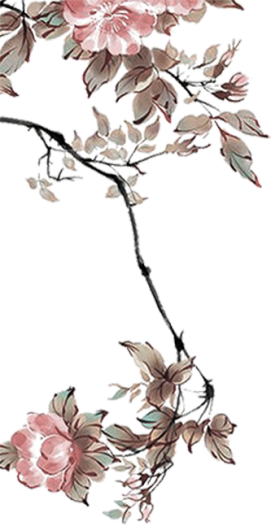 第九章  第三节
环境污染的防治（1）
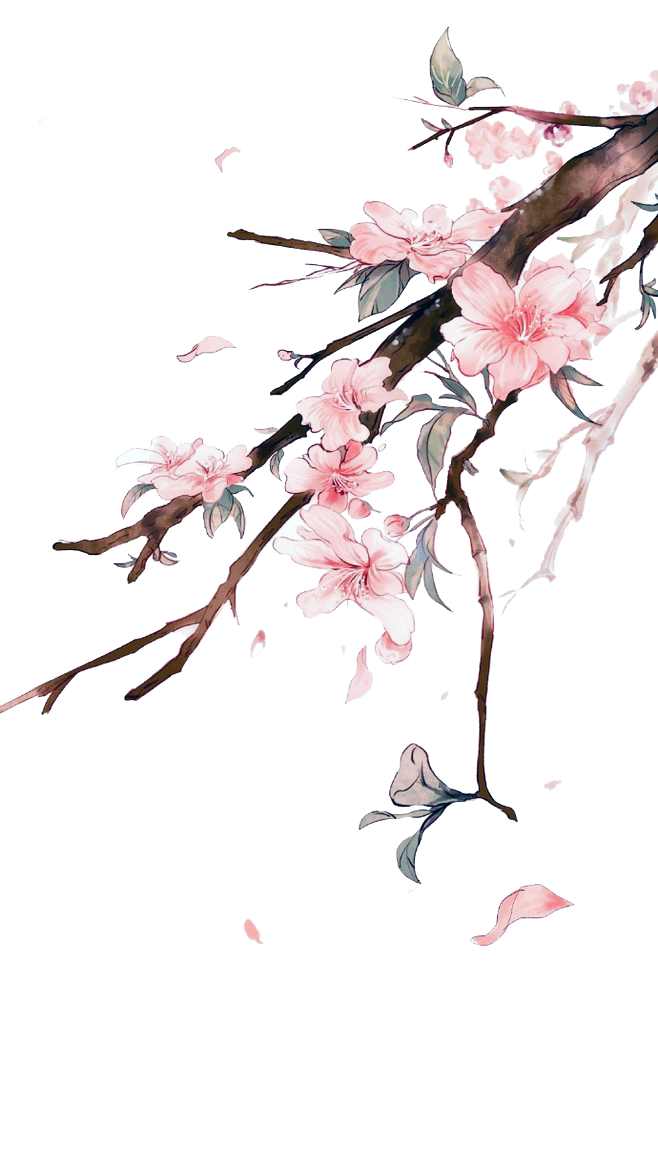 为什么全国许多地区禁放限放烟花炮竹？
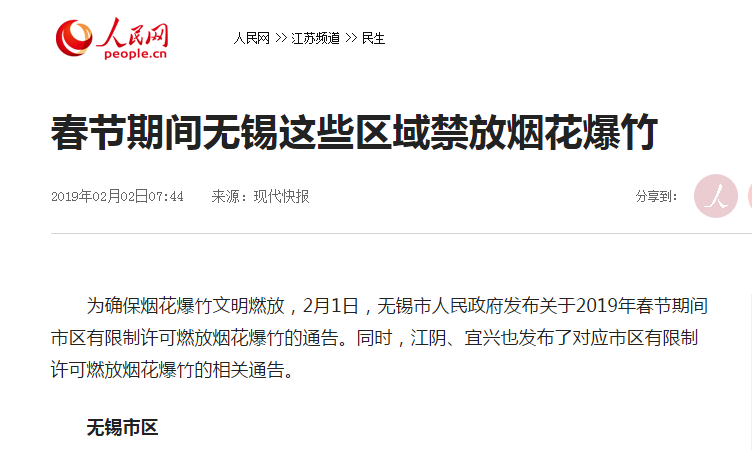 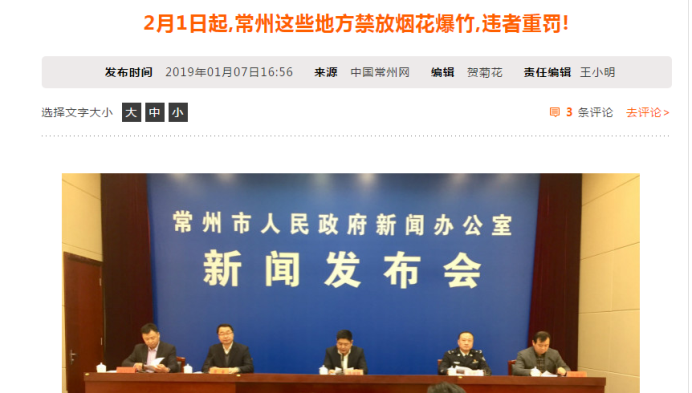 泰州
禁放
苏州
禁放
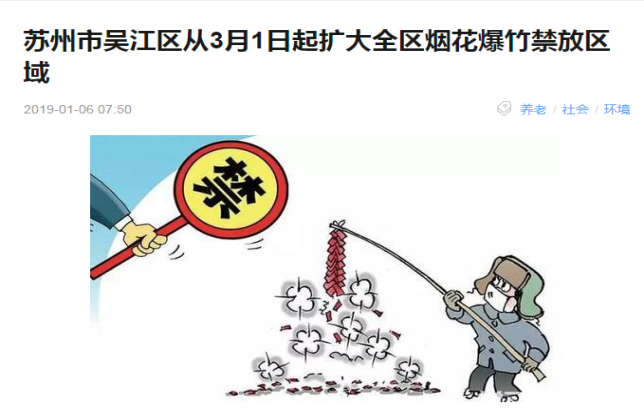 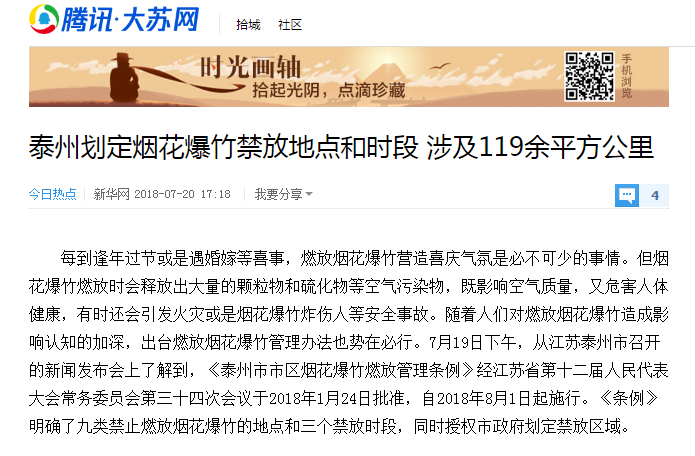 常州
禁放
无锡
禁放
活动一  概括空气主要污染物
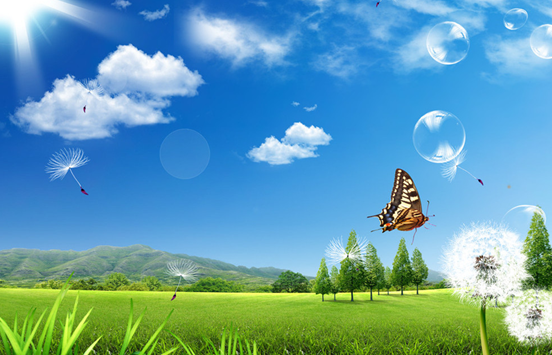 资料卡
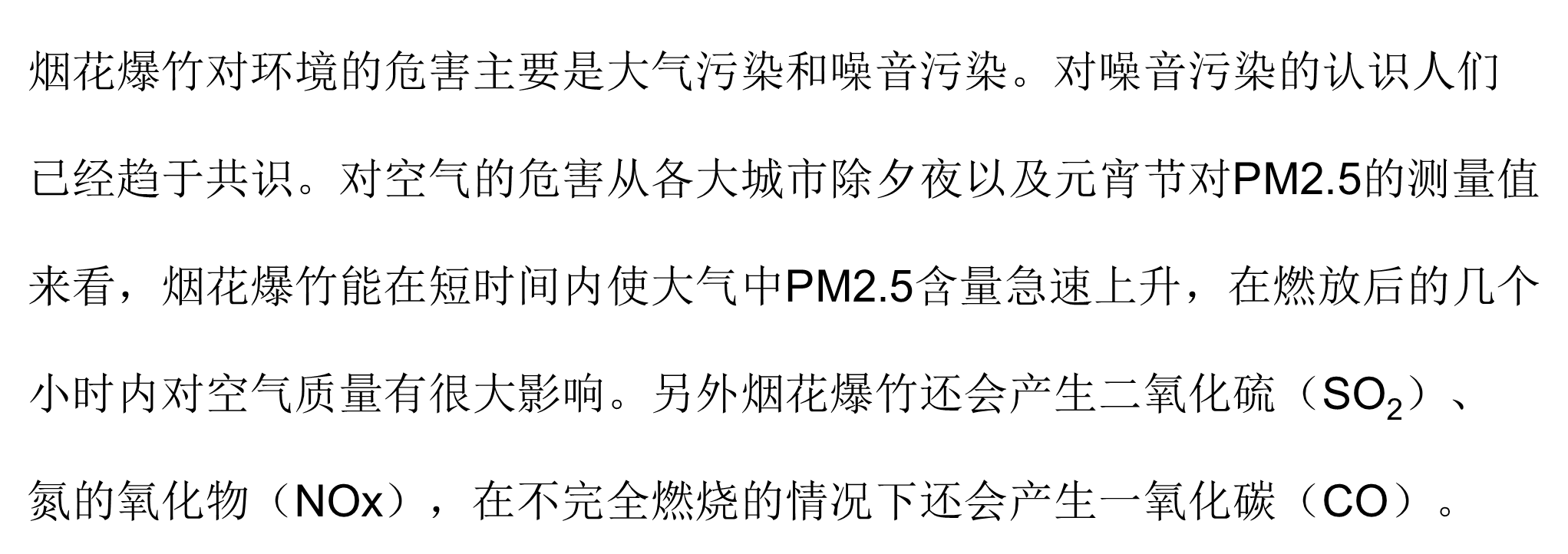 还人类洁净的空气
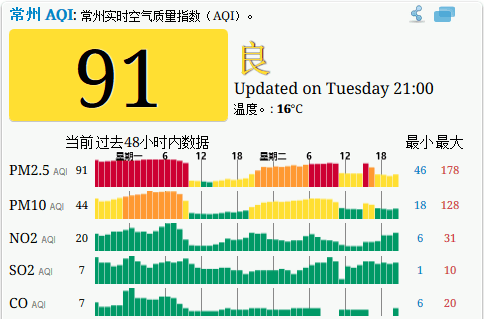 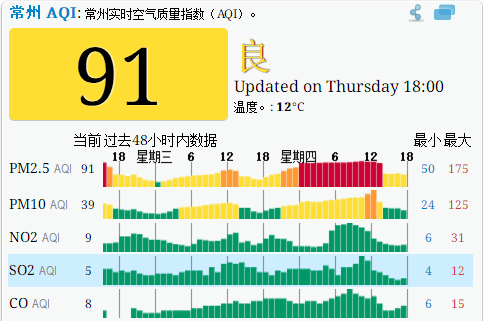 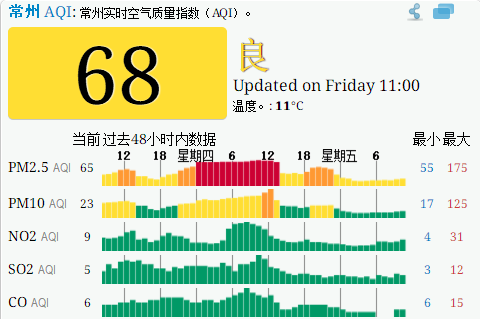 是什么？
怎么办？
PM2.5
来源？
危害？
观看与交流
绿色出行（使用公共交通）；
植树造林，创造绿色家园；
新能源的开发与使用（太阳能、风能、水力发电等
酸雨及酸雨的分类
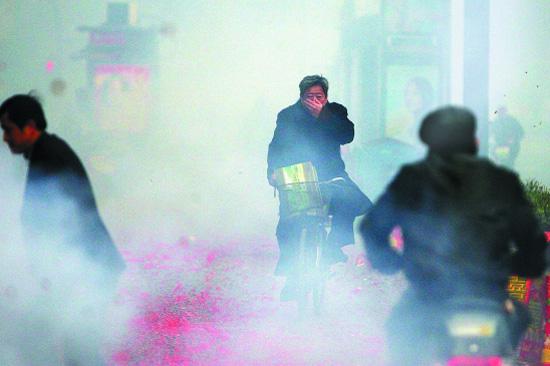 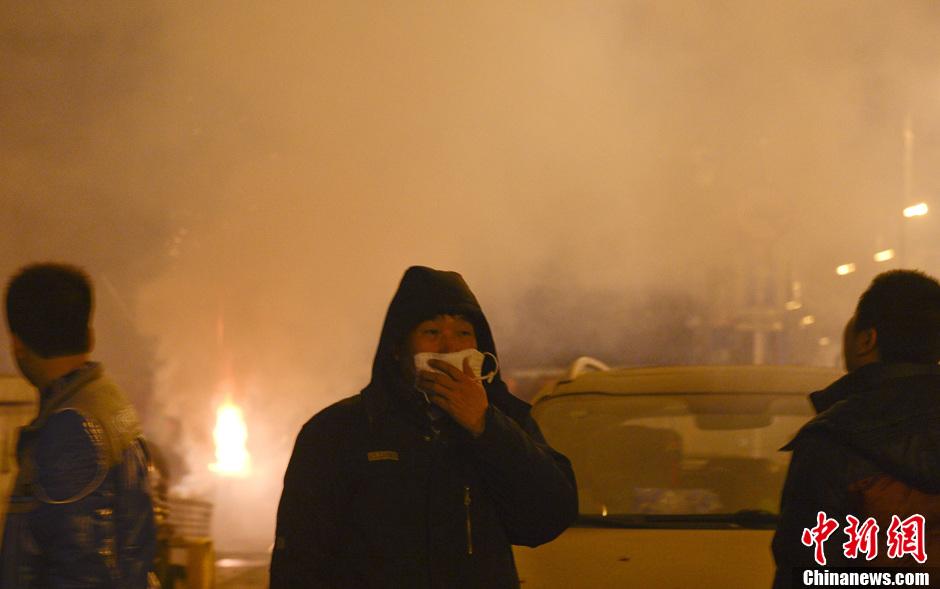 酸雨：pH < 5.6的降水（包括雨、雪、霜、露、雾和雹等）
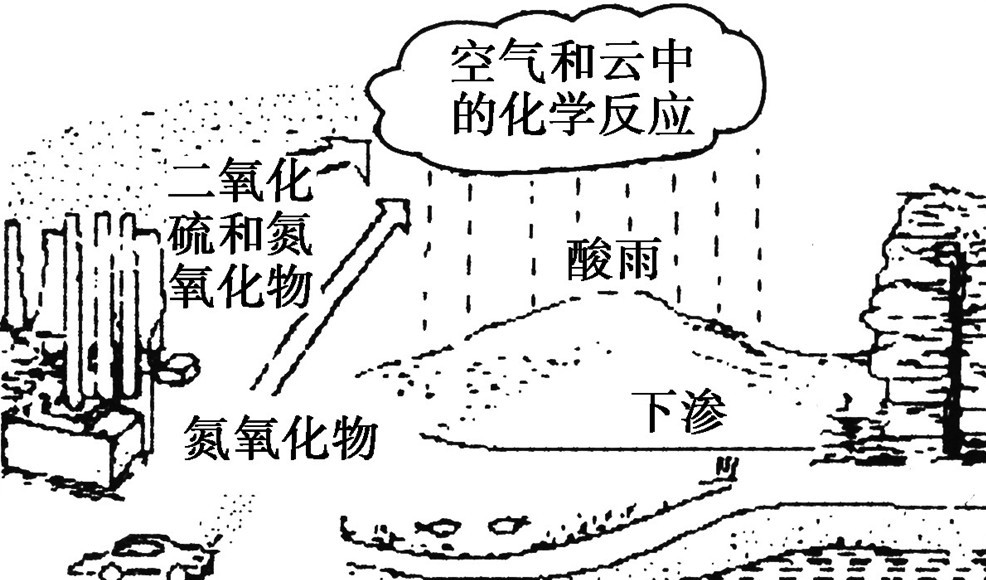 SO2
硫酸型酸雨
NOX
硝酸型酸雨
活动二  探究硫酸型酸雨的形成
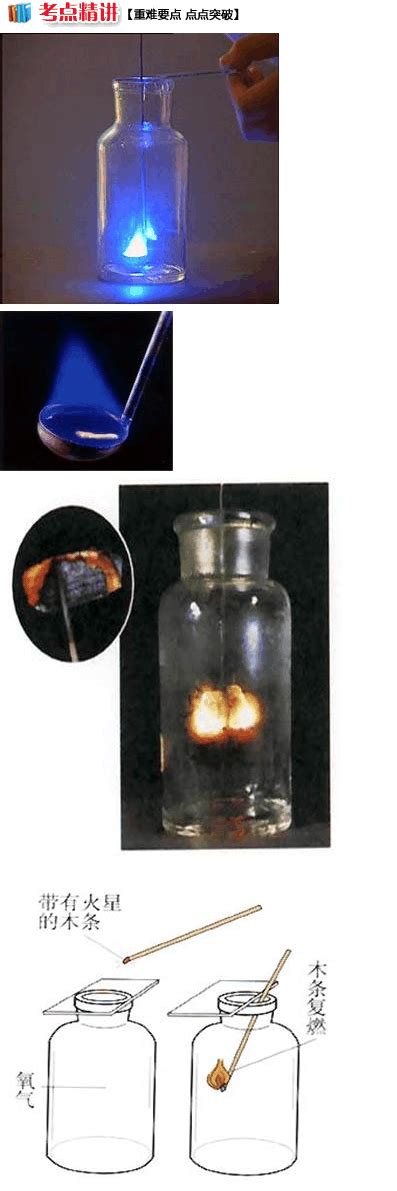 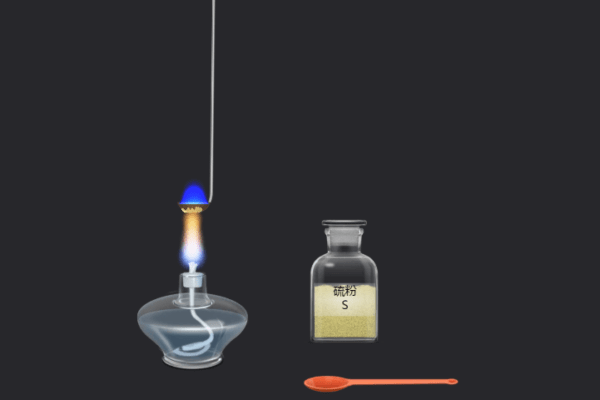 1.硫在空气、氧气中的燃烧；
空气中：微弱的淡蓝色火焰
氧气中：明亮的蓝紫色火焰
点燃
=====
S + O2                        SO2
2.观察SO2的颜色、状态、气味；
无色、有刺激性气味的气体
3.如何检验SO2；
将气体通入紫红色的稀高锰酸钾溶液，溶液褪成无色。
4.SO2水溶液的酸碱性如何？
加镁条，有气泡产生；pH  < 5.6
硫酸型酸雨的形成过程
SO3
O2
H2O
尘埃
燃烧
含硫元素
的物质
H2SO4
SO2
O2
H2O
H2SO3
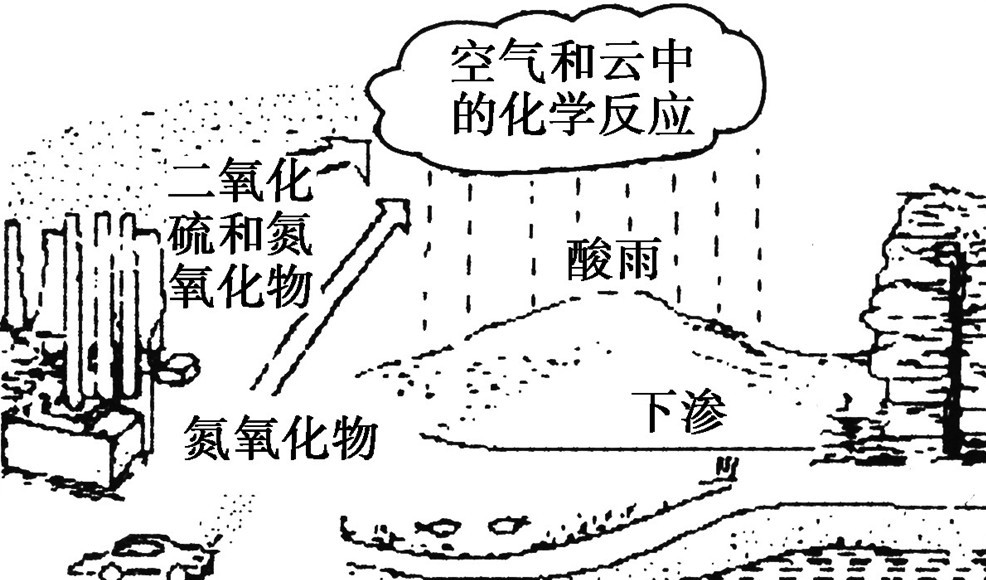 酸雨已从硫酸型向硫酸和
硝酸复合型转化
酸雨的危害
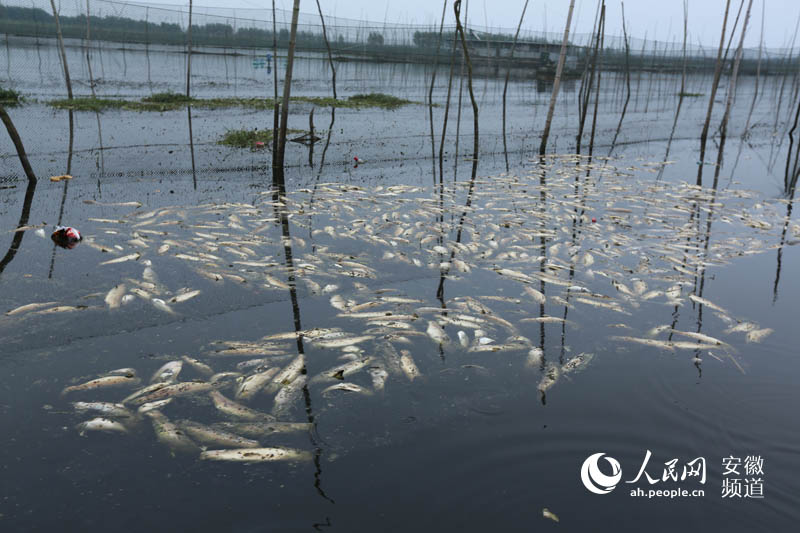 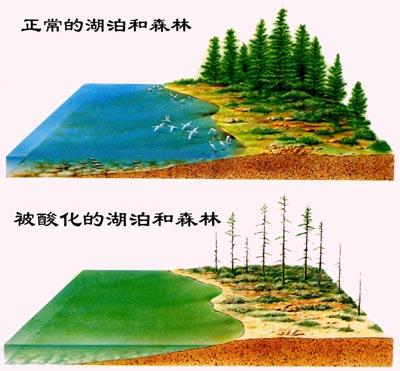 导致鱼类死亡，影响水生生物的生长和繁殖
使土壤酸化，破坏农作物和森林的生长
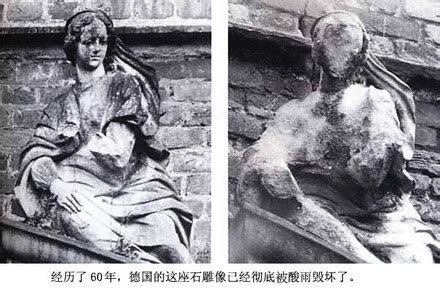 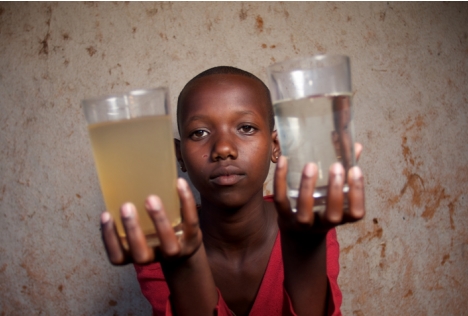 使桥梁、艺术品、建筑物和机器等腐蚀损坏
危害人体的健康
酸雨的防治措施
1.开发新能源；
2.使用燃煤脱硫技术（用石灰浆在烟气吸收塔内脱硫），减少二氧化硫排放；
3.工业生产的气体处理后再排放;
4.将车辆尾气净化，转化成无害气体再排放；
5.用熟石灰改良酸化的土壤。
总结与提升
为保护环境，我能做......
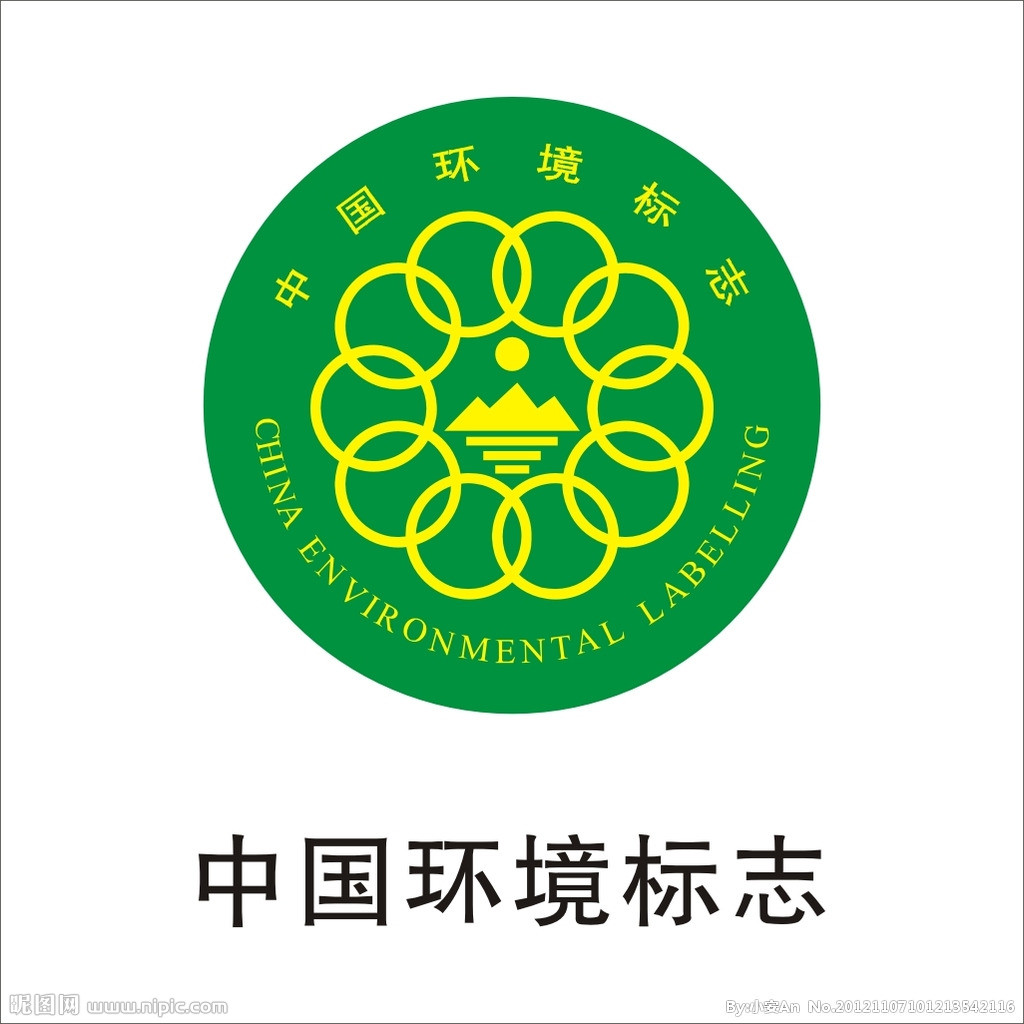 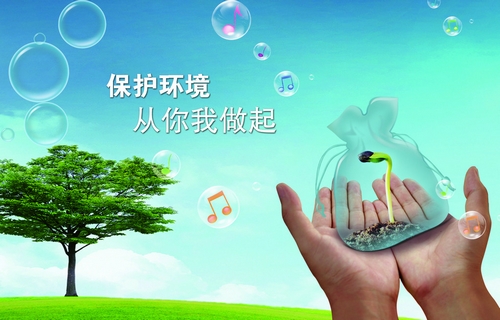 某地一辆满载浓硫酸的罐车翻到，导致25 t 溶质的质量分数为98%的浓硫酸泄漏，并向路基两边蔓延，接到报警后消防官兵立即赶来并用石灰浆（主要成分为氢氧化钙）中和硫酸解除了险情。请回答：
（1）25 t 溶质的质量分数为98%的浓硫酸中含H2SO4的质量为_____；
（2）计算：中和泄漏的硫酸，理论上需要多少吨氢氧化钙。
其中：Ar（H）=1    Ar（S）=32     Ar（O）=16    Ar（Ca）=40